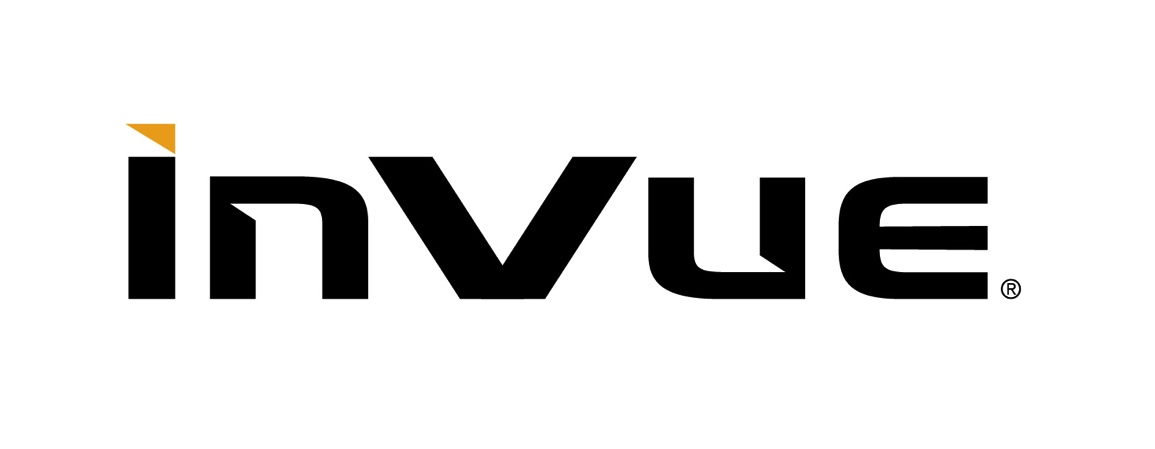 Sell-Through Merchandise Security
Product Line Details

8/27/20
Index
Keys
Secure Fixtures
Package Protection
Keys
IR (OneKEY) Key
OM Key
Q4 (S3 equivalent) Key
Locking Hooks
IR (OneKEY) Locking Hooks
OM (SH500) Locking Hooks
Q4 (S3 equivalent) Locking Hooks
Accessories
Detachers
OneKEY Detacher
Safers
Safers
StopLoks
IR (OneKEY) StopLoks
OM (SL500) StopLoks
Q4 (S3 equivalent) StopLoks
Package Wraps
Package Wraps
Cable Locks
Cable Locks
Flexible Locking Hooks
IR (OneKEY) Flexible Locking Hooks
OM (SH500) Flexible Locking Hooks
Accessories
Bottle Caps
Bottle Caps
Dispensers
T1000 Dispenser
Helix Dispenser
Anti-Sweep Hooks
Q4 (S3 equivalent) Anti-Sweep Hooks
Go to Index
Keys
Give every associate a key to increase sales, decrease theft and improve safety.
Go to Index
Keys
Keys
Unlocks Secure Fixtures magnetically or electronically.

When finding an Order Code, you need to consider:
Key type: magnetic or OneKEY? 
If magnetic, what interface profile: D-shape or tab(s)?
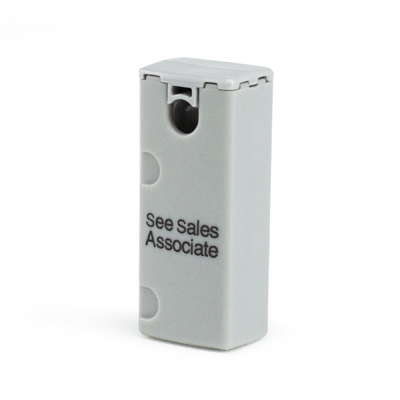 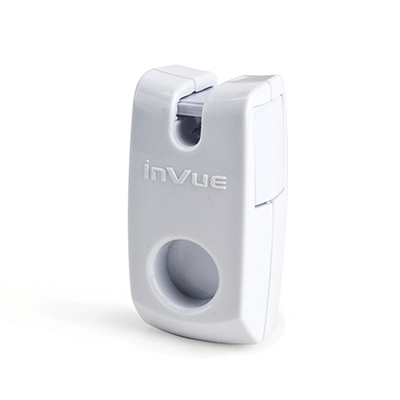 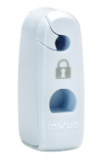 Interface Profile
Circle
D-Shape
Tab(s)
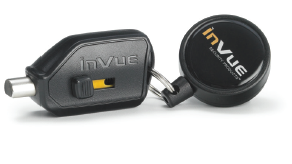 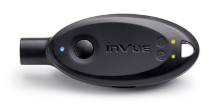 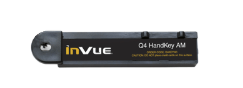 OM (SFKEY) Keys
Q4 (S3) Keys
IR (OneKEY) Keys
Go to Index
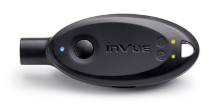 Keys
IR Keys
Unlocks IR Locking Hooks, IR StopLoks, and IR Flexible Locking Hooks
Greyed out Order Codes are Non-Stock
NOTES:
Grey button
No time out feature
No split ring
Kit (2 keys)
Fixed code
Includes contacts
Sounder
Recoiler
Includes fob
Go to Index
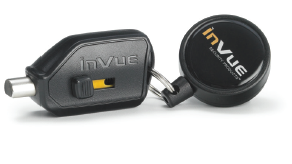 Keys
OM Keys
Unlocks OM Locking Hooks, OM StopLoks, and OM Flexible Locking Hooks
Used to install and remove Helix Dispenser
Greyed out Order Codes are Non-Stock
Greyed out Order Codes are Non-Stock
NOTES:
OM/Q4 combo
Alternative pack quantities
Recoiler
Includes fob
Go to Index
Keys
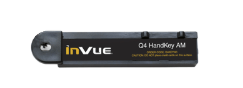 Q4 Keys
Unlocks Q4 Locking Hooks, Q4 StopLoks, and Q4 Flexible Locking Hooks
Greyed out Order Codes are Non-Stock
NOTES:
Recoiler
Customer specific label
Go to Index
Package Protection
Provides superior protection for high-value merchandise. Designed for ease of use and a wide range of applications.
Go to Index
Detachers
Detachers
Unlocks and disarms security device for removal.
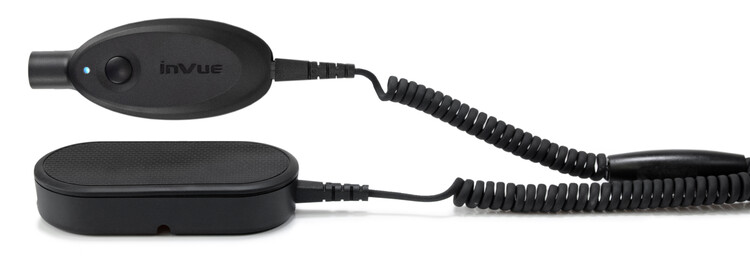 OneKEY Detacher
Go to Index
Detachers
OneKEY Detacher
Removes Safers, Package Wraps, Cable Locks, and Bottle Caps
Has integrated S3 magnets to detach S3 keepers
OneKEY Detacher
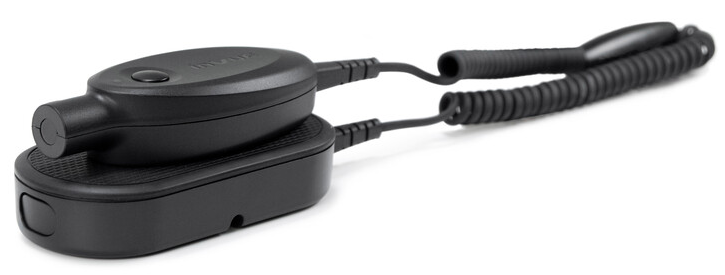 Greyed out Order Codes are Non-Stock
Magnetic Counter Detacher
Greyed out Order Codes are Non-Stock
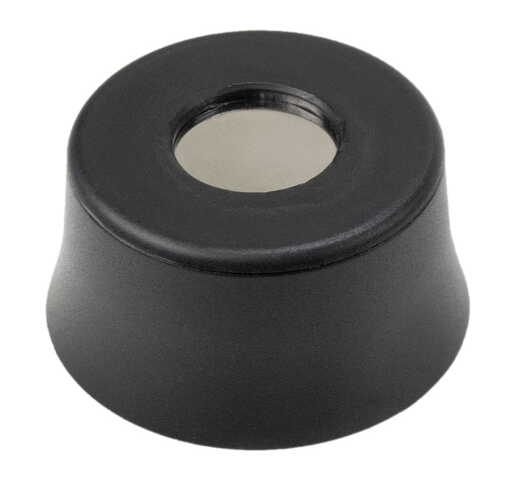 Replacement Adhesive
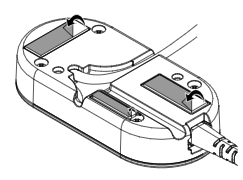 NOTES:
Requires PS18V
5 pack
Go to Index
Safers
Safers
Fully enclosed housing with locking lid.

When finding an Order Code, you need to consider:
Dimensions: height, width, depth?
Which EAS coil: AM or RF?
How is it merchandised: hanging or shelved?
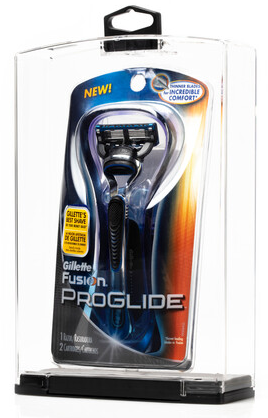 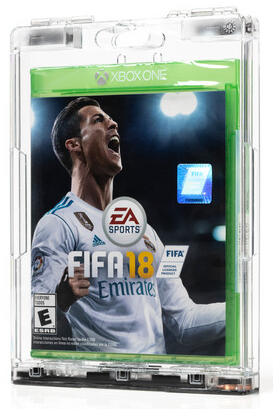 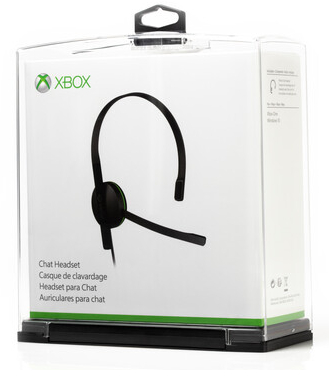 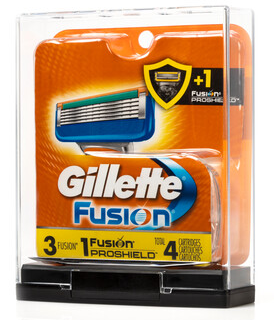 Safers
Go to Index
Swivel Tag
Safers
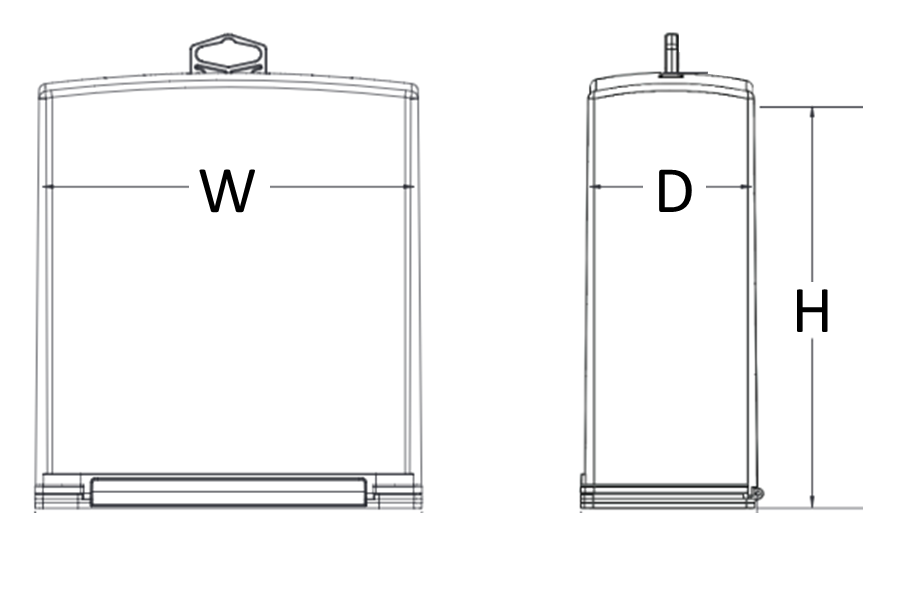 Safers
Uses the OneKEY (IR2 and beyond) to unlock
Greyed out Order Codes are Non-Stock
Lid
Greyed out Order Codes are Non-Stock
Hang Tag
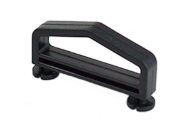 NOTES:
Swivel tag
Includes AM EAS coil
Includes RF EAS coil
20 pack
Only works with NB6 & NB11
Go to Index
Package Wraps
Package Wraps
Cable wrap with a top unit push button and ratcheting mechanism.

When finding an Order Code, you need to consider:
Cable length: 52”, 70”, 102”?
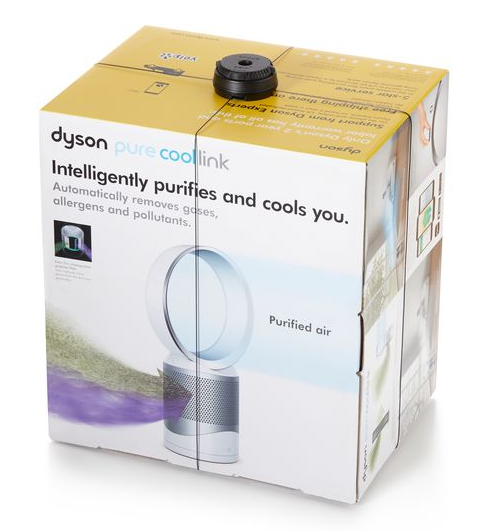 Package Wraps
Go to Index
Package Wraps
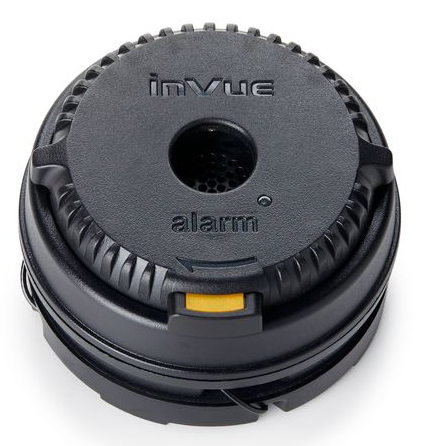 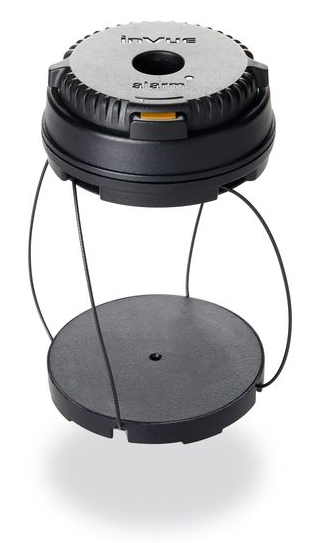 Package Wraps
Uses the OneKEY (IR2 and beyond) to release
Greyed out Order Codes are Non-Stock
Hang Tab
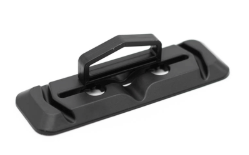 Greyed out Order Codes are Non-Stock
NOTES:
Includes both AM and RF coils
20 pack
Go to Index
Cable Locks
Cable Locks
Cable loop locking mechanism.

When finding an Order Code, you need to consider:
Alarm type: 2-alarm or 3-alarm?
Cable length: 3”, 6”, 48”, 70”?
Which EAS coil: AM or RF?
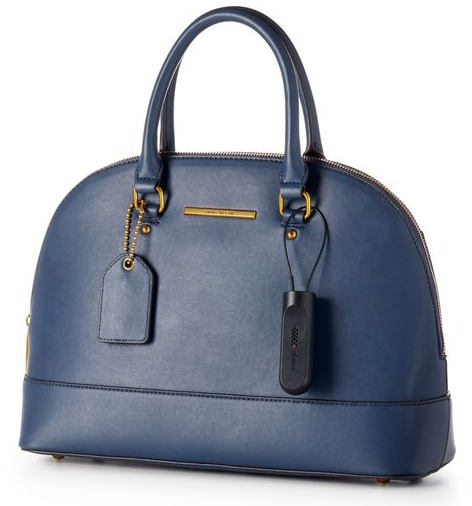 Cable Locks
Go to Index
Cable Locks
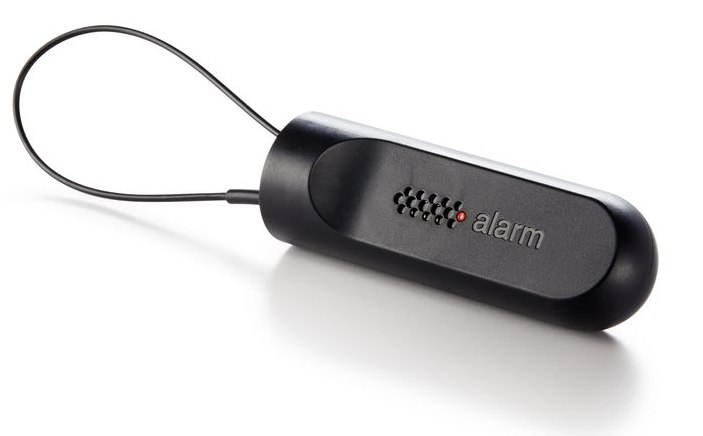 Cable Locks
Uses the OneKEY (IR2 and beyond) to unlock
2-Alarm
Greyed out Order Codes are Non-Stock
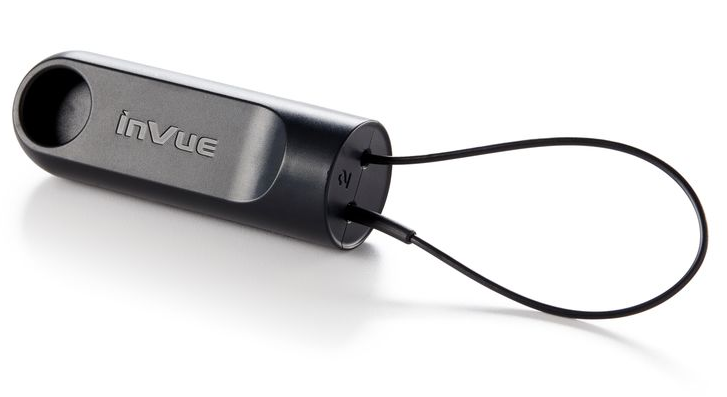 3-Alarm
Greyed out Order Codes are Non-Stock
Cable Lock Clip for Golf Club
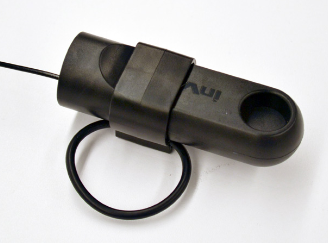 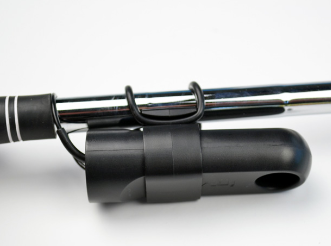 Greyed out Order Codes are Non-Stock
NOTES:
50 Hz Power
60 Hz Power
Custom firmware
Go to Index
Bottle Caps
Bottle Caps
Front end push button or turn knob with locking back.

When finding an Order Code, you need to consider:
Bottle Top Diameter: 24-31mm, 31-36mm, 36-41mm?
Which EAS coil: AM or RF?
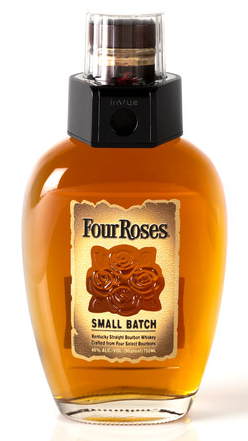 Bottle Caps
Go to Index
Bottle Caps
Small Bottle Cap
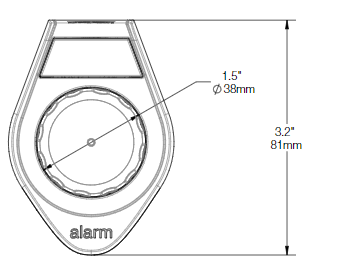 Bottle Caps
Uses the OneKEY (IR2 and beyond) to unlock
Greyed out Order Codes are Non-Stock
Medium Bottle Cap
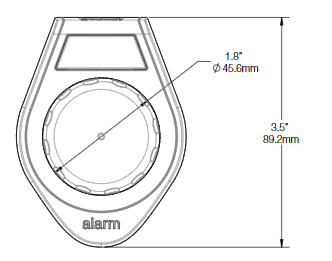 Large Bottle Cap
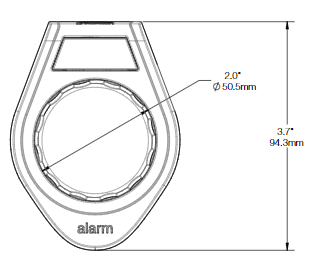 Go to Index
Secure Fixtures
From innovative dispensers to flexible locking hooks – our secure fixtures are designed to be easy to use and tough to defeat.
Go to Index
Locking Hooks
Locking Hooks
Front end and back end integrated locking mechanisms.

When finding an Order Code, you need to consider:
What key: OneKEY, OM, Q4?
What length: 6”, 7”, 9”, 11”, 12”?
What wall type: pegboard, slatwall, hangbar, wire grid?
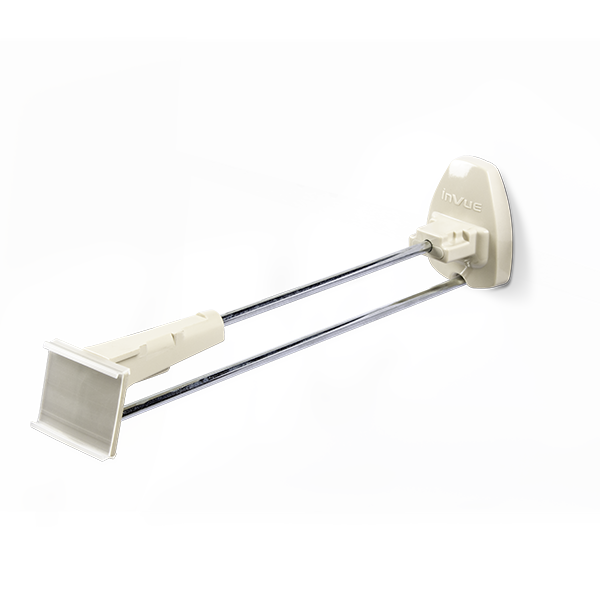 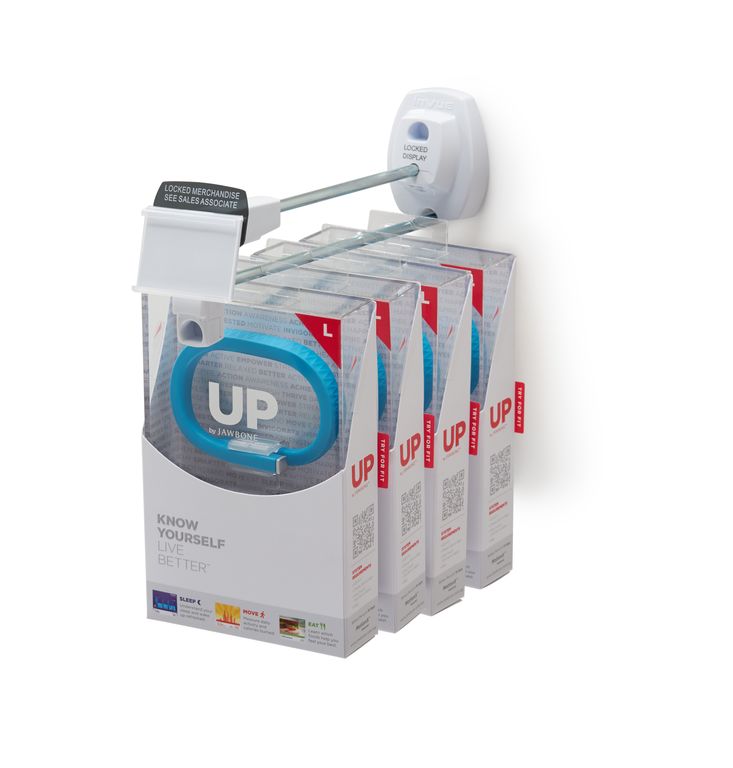 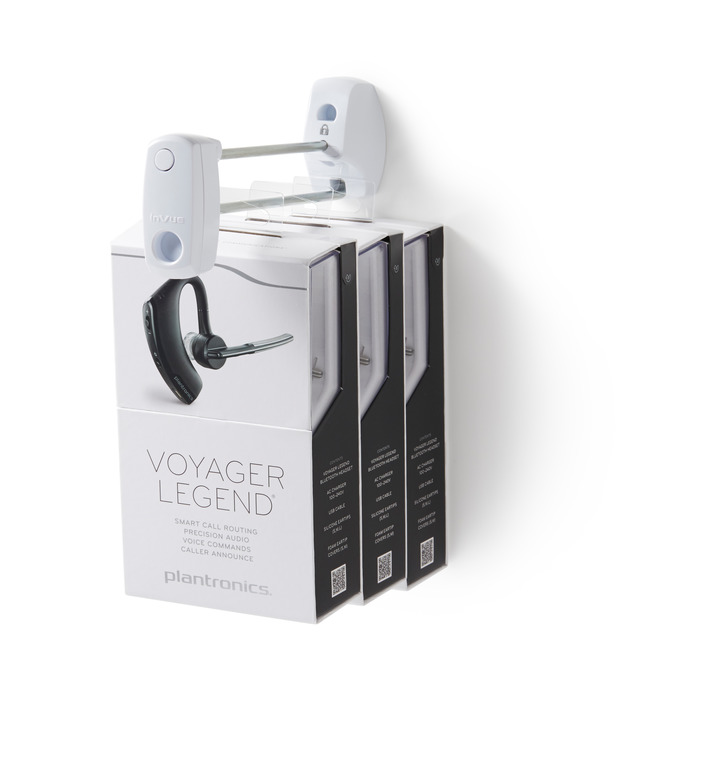 Q4 (S3) Locking Hooks
*image from vitag.com.au
IR (OneKEY) Locking Hooks
OM (SH500) Locking Hooks
Go to Index
Locking Hooks
Front lock
Info Tag
Back lock
IR Locking Hooks
Uses the OneKEY (IR2 and beyond) to unlock the front end
Uses the OM Key to remove the back lock
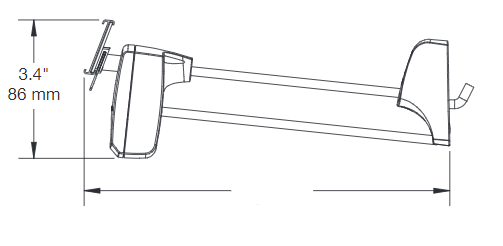 Pegboard Inserts
(“Antlers”)
Wire
Greyed out Order Codes are Non-Stock
L
NOTES:
Black plastics
Does not include the front information tag
Custom price tag dimensions
Comes with pre-installed slatwall spacers
Black wire (custom to Samsung)
Has shorter pegboard inserts (“antlers”)
Go to Index
Locking Hooks
Front lock
Back lock
Info Tag
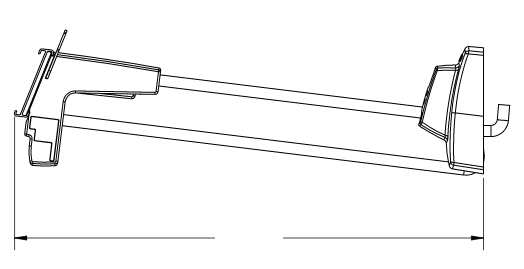 OM Locking Hooks (SH500)
Uses the OM Key to unlock the front end
Uses the OM Key to remove the back lock
Wire
Pegboard Inserts
(“Antlers”)
L
Greyed out Order Codes are Non-Stock
NOTES:
Black plastics
Does not include the front information tag
Custom price tag dimensions
Comes with pre-installed slatwall spacers
Black wire (custom to Samsung)
Has shorter pegboard inserts (“antlers”)
Alternative pack quantities
Includes wall reinforcement bracket
Customer specific restrictions in system
Go to Index
Locking Hooks
Back lock
Front lock
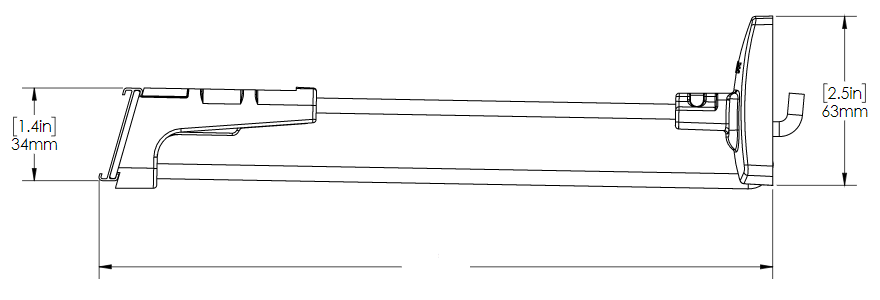 Info Tag
Q4 Locking Hooks
Uses the Q4 Key to unlock the front end
Uses the Q4 Key to remove the back lock
Wire
Pegboard Inserts
(“Antlers”)
L
Greyed out Order Codes are Non-Stock
NOTES:
Black plastics
Does not include the front information tag
Custom price tag dimensions
Comes with pre-installed slatwall spacers
Black wire (custom to Samsung)
Has shorter pegboard inserts (“antlers”)
Alternative pack quantities
Includes wall reinforcement bracket
Customer specific restrictions in system
Go to Index
Locking Hooks
Open Face Tag
Closed Face Tag
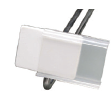 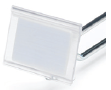 Accessories
L
L
Tags
Greyed out Order Codes are Non-Stock
Adapters
Greyed out Order Codes are Non-Stock
Bar/Grid Adapter
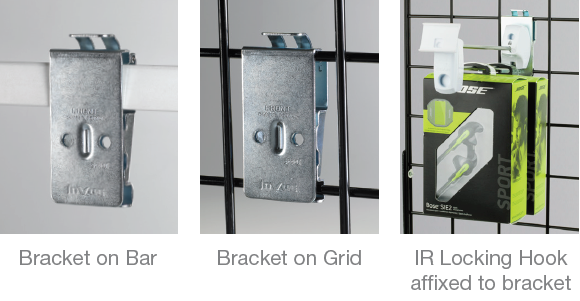 NOTES:
Ext. dimensions: 1.36” x 1.85” x 0.27”
Use on SF2LOK01
Information tag holder
Designed to fit specific bar dimensions
Go to Index
Locking Hooks
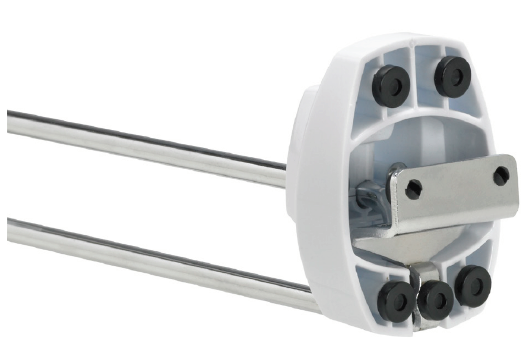 Plastic Hole Location
OM Removal Tool
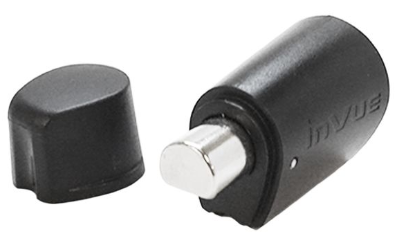 Accessories
Metal Hole Location
Slatwall (Fastbak) Spacers
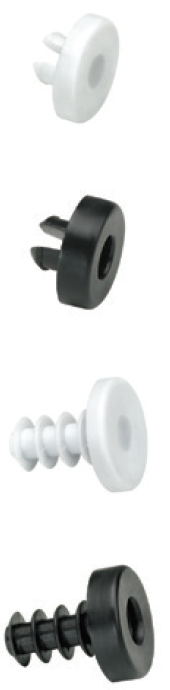 Greyed out Order Codes are Non-Stock
Metal Hole Location
Thin Spacer
Thick Spacer
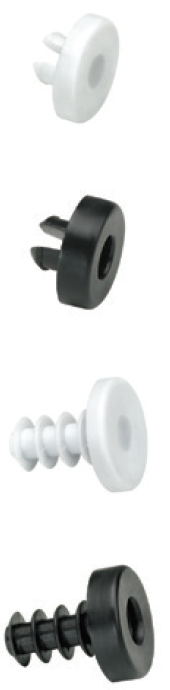 Plastic Hole Location
Greyed out Order Codes are Non-Stock
Thick Spacer
Thin Spacer
NOTES:
White
Black
For IR and OM Locking Hooks only
Go to Index
StopLoks
StopLoks
Locking security added to a hook.

When finding an Order Code, you need to consider:
What key: OneKEY, OM, Q4?
What hook wire diameter?: 4-8mm?
Circle
D-Shape
Tab(s)
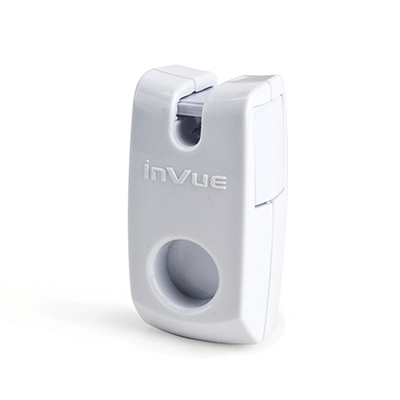 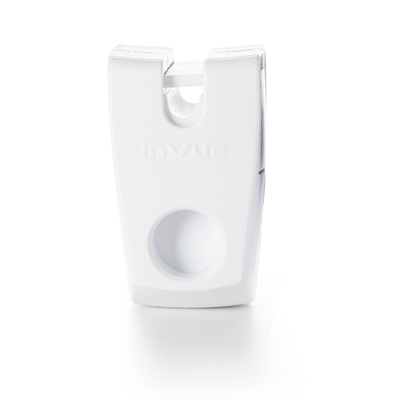 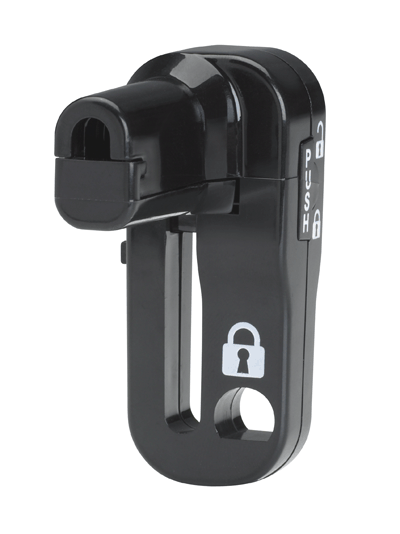 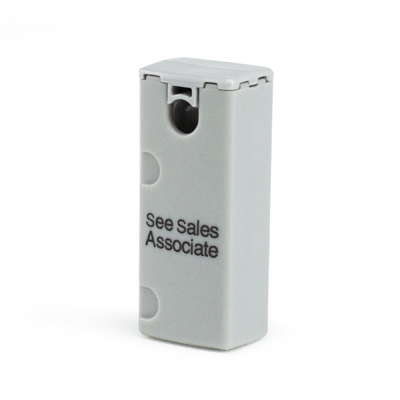 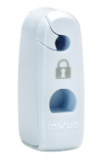 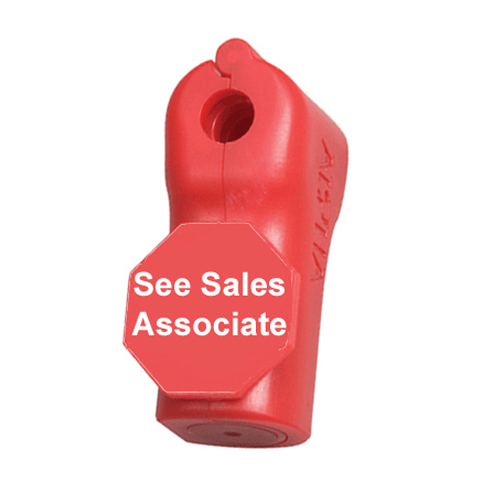 OM (SL500) StopLoks
Q4 (S3) StopLoks
IR (OneKEY) StopLoks
Go to Index
StopLoks
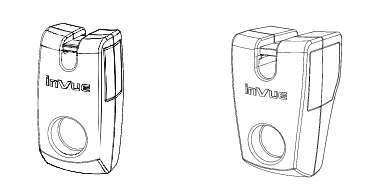 IR StopLok
Uses the OneKEY to unlock
Thin Body
Thick Body
Standard Style (Round Wire)
Greyed out Order Codes are Non-Stock
Other Styles
Greyed out Order Codes are Non-Stock
NOTES:
Black plastics
Go to Index
StopLoks
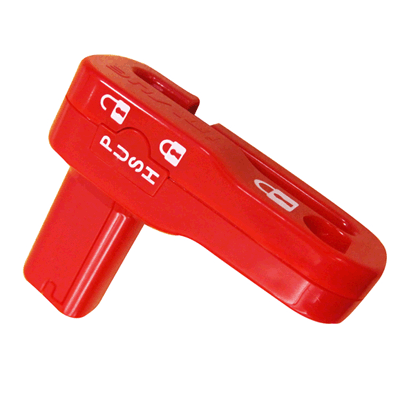 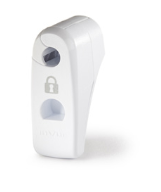 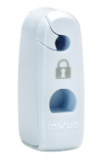 OM StopLok (SL500)
Uses the OM key to unlock
Thin Body
Thick Body
Long Body
Standard Style (Round Wire)
Greyed out Order Codes are Non-Stock
NOTES:
Black plastics
Red plastics
Go to Index
StopLoks
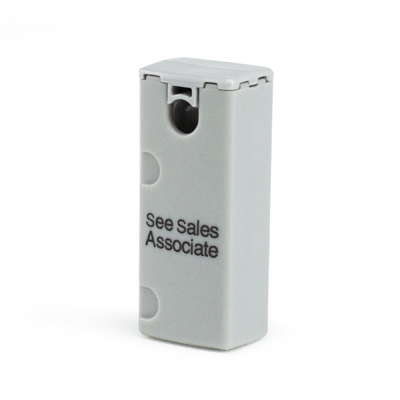 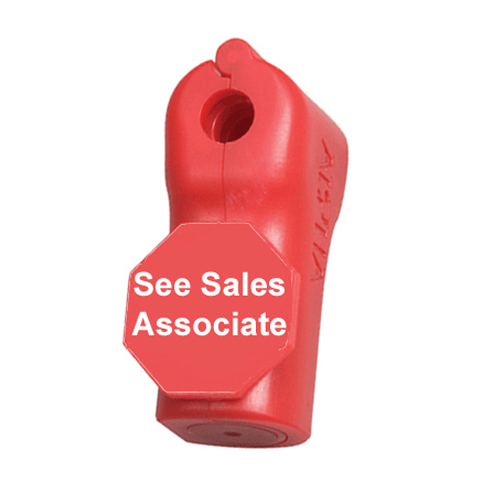 Q4 Key Tabs
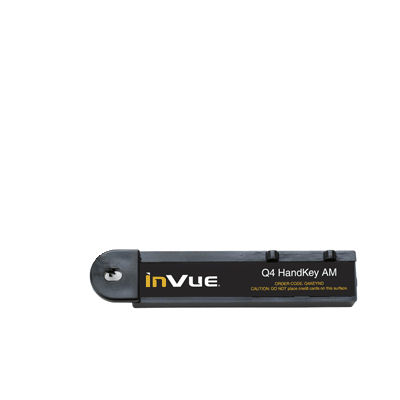 Q4 StopLok
Uses the Q4 key to unlock
Single Tab Body uses only 1 of the 2 Q4 Key Tabs
Double Tab Body uses both Q4 tabs
1
2
1
Single Tab 
Body
Double Tab
Body
Standard Style (Round Wire)
Greyed out Order Codes are Non-Stock
NOTES:
Black plastics
Red plastics
Gray plastics
Alternative pack quantities
Customer specific
Includes AM EAS coil
Includes RF EAS coil
Go to Index
Flexible Locking Hooks
Flexible Locking Hooks
Front end stop lock with locking back.

When finding an Order Code, you need to consider:
What key: OneKEY or OM?
What style: Single Wire or Two Wire?
What length: 5”, 5.5”, 7”, 7.75”, 9”?
What wall type: pegboard, slatwall, hangbar?
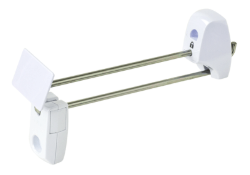 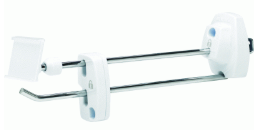 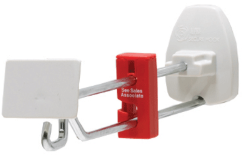 Q4 (S3) Flexible Locking Hooks
IR (OneKEY) Flexible Locking Hooks
OM (SL500) Flexible Locking Hooks
Go to Index
Flexible Locking Hooks
Single Wire
IR Flexible Locking Hooks
Uses the OneKEY (IR2 and beyond) to unlock the StopLok
Uses the OM Key to remove the back lock
L
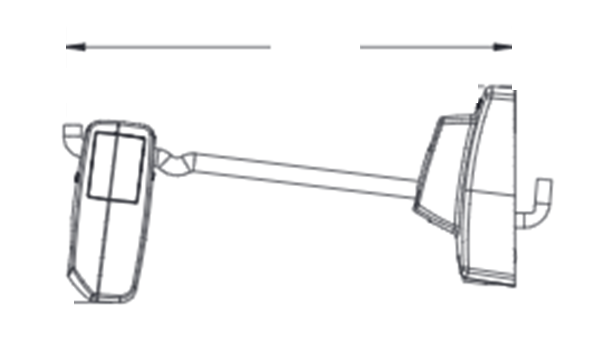 Single Wire
Greyed out Order Codes are Non-Stock
Wire
Double Wire
Pegboard Inserts
(“Antlers”)
Front lock
Info Tag
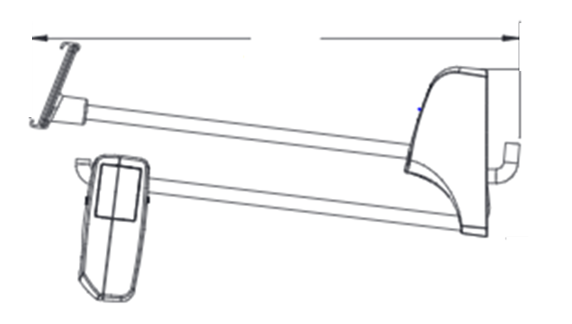 L
Double Wire
Greyed out Order Codes are Non-Stock
Wire
Pegboard Inserts
(“Antlers”)
Front lock
Go to Index
Flexible Locking Hooks
OM Flexible Locking Hooks (SH500)
Uses the OM Key to unlock the front end
Uses the OM Key to remove the back lock
Single Wire
Single Wire
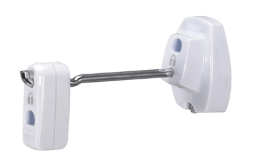 Greyed out Order Codes are Non-Stock
Double Wire
Double Wire
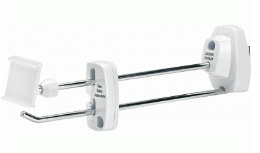 Greyed out Order Codes are Non-Stock
Go to Index
Flexible Locking Hooks
Open Face Tag
Closed Face Tag
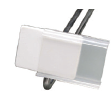 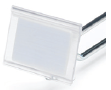 Accessories
L
L
Tags
Greyed out Order Codes are Non-Stock
Adapters
Greyed out Order Codes are Non-Stock
Bar/Grid Adapter
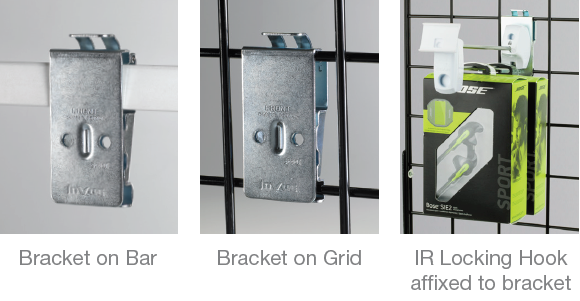 NOTES:
Ext. dimensions: 1.36” x 1.85” x 0.27”
Use on SF2LOK01
Information tag holder
Designed to fit specific bar dimensions
Go to Index
Flexible Locking Hooks
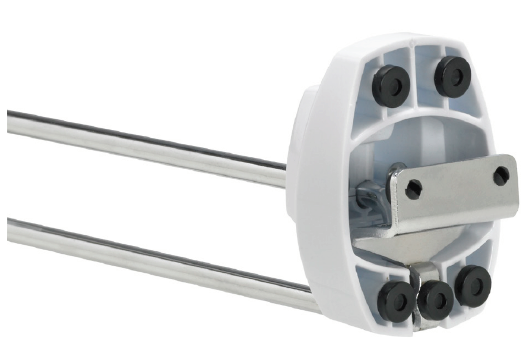 Plastic Hole Location
OM Removal Tool
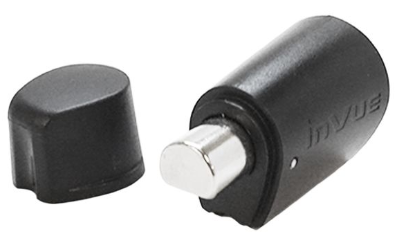 Accessories
Metal Hole Location
Slatwall (Fastbak) Spacers
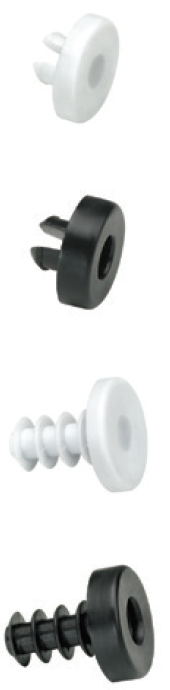 Greyed out Order Codes are Non-Stock
Metal Hole Location
Thin Spacer
Thick Spacer
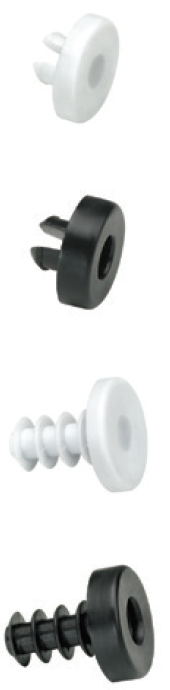 Plastic Hole Location
Greyed out Order Codes are Non-Stock
Thick Spacer
Thin Spacer
NOTES:
White
Black
For IR and OM Flexible Locking Hooks only
Go to Index
Dispensers
Dispensers
Front end push button or turn knob with locking back.

When finding an Order Code, you need to consider:
Coil spacing: 12mm, 30mm, 50mm?
What length: 9”, 12”?
What wall type: pegboard, slatwall, hangbar?
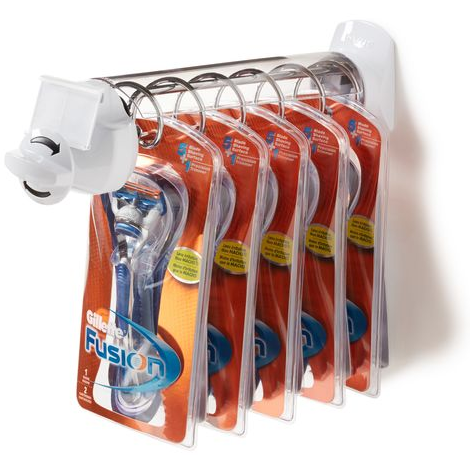 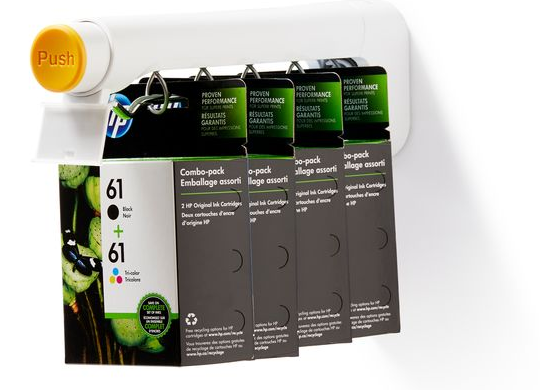 T1000 Dispenser
Helix Dispenser
Go to Index
Dispensers
Dispenser
L
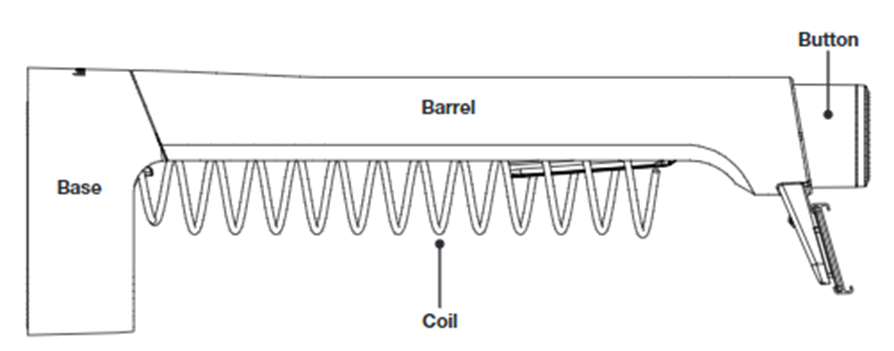 T1000 Dispenser
Uses T22 bit in AF6313 multi-tool for mounting
Match coil spacing to merchandise thickness
Price Tag
Coil Spacing
Dispenser
Greyed out Order Codes are Non-Stock
Rod
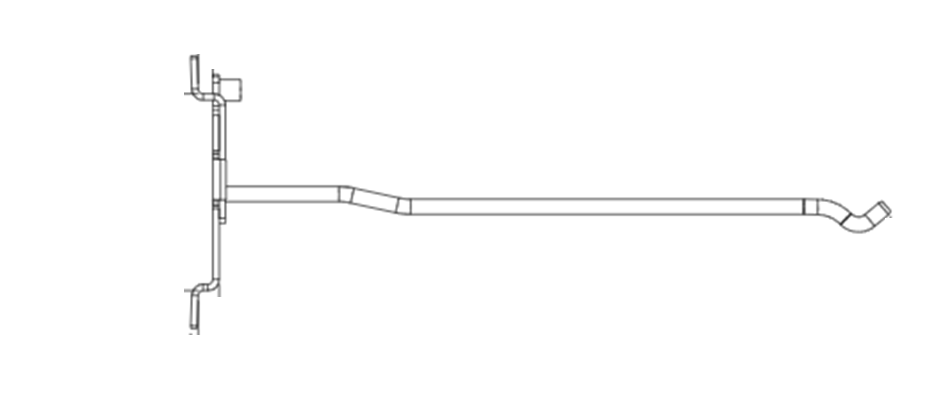 Rod
Greyed out Order Codes are Non-Stock
NOTES:
Alternative pack quantities
Custom hangbar dimensions
Includes insert
Includes anti-jam feature
Left/right adjustment features
Go to Index
Dispensers
T1000 Dispenser
Uses T22 bit in AF6313 multi-tool for mounting
Match coil spacing to merchandise thickness
Greyed out Order Codes are Non-Stock
Multi Tool
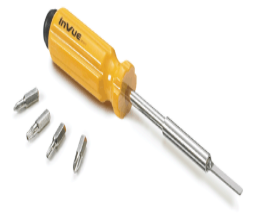 NOTES:
For pegboard (American version)
For pegboard (European version)
For T1046 hangbar
Go to Index
Dispensers
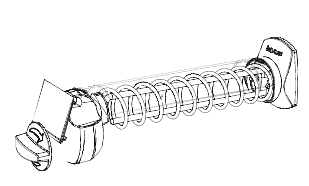 L
Helix Dispenser
Uses the OM Key for installation and removal
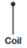 Coil Spacing
Short Length (9” / 23cm)
Greyed out Order Codes are Non-Stock
Standard Length (12” / 30.5cm)
Greyed out Order Codes are Non-Stock
NOTES:
Time delay
Includes protective shroud
No switch
Alternative pack quantities
Includes metal wallboard shim
Go to Index
Dispensers
OM Removal Tool
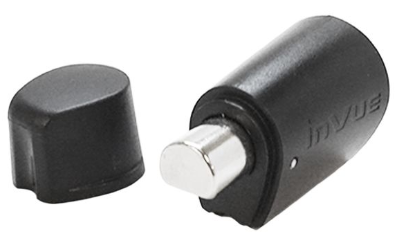 Helix Dispenser
Uses the OM Key for installation and removal
Greyed out Order Codes are Non-Stock
Slatwall Adapter
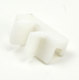 Shim
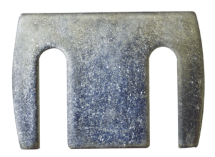 NOTES:
For wallboard
Go to Index
Anti-Sweep Hooks
Anti-Sweep Hooks
Front end and back end integrated locking mechanisms.

When finding an Order Code, you need to consider:
What style: Single Wire or Two Wire?
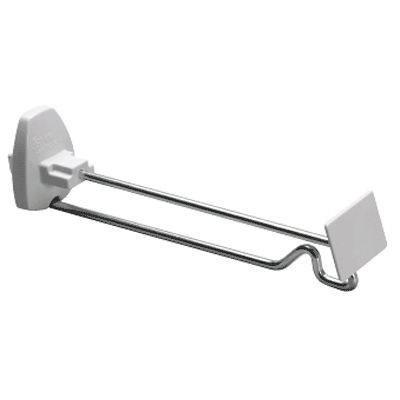 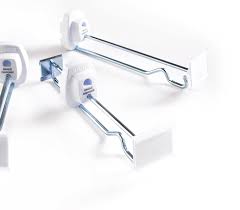 OM (SH500) Anti-Sweep Hook
*image from gateway-security.cl
Q4 Anti-Sweep Hook
Go to Index
Anti-Sweep Hooks
Q4 Anti-Sweep Hooks
Uses the Q4 Key to remove the back lock
Single Wire
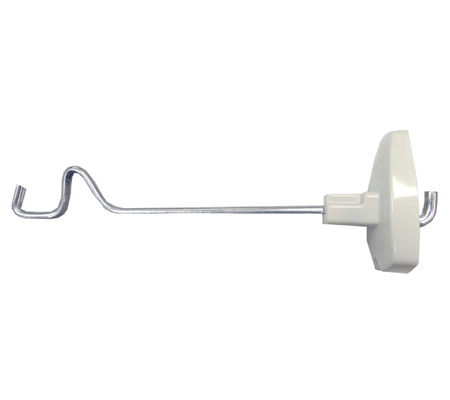 Single Wire
Greyed out Order Codes are Non-Stock
Double Wire
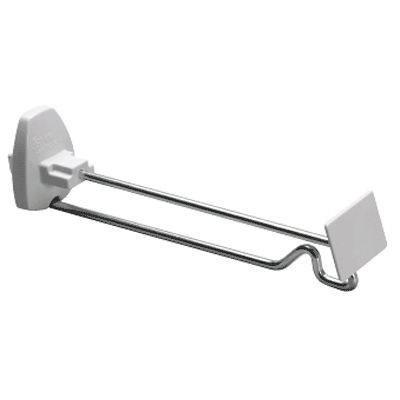 Double Wire
Greyed out Order Codes are Non-Stock